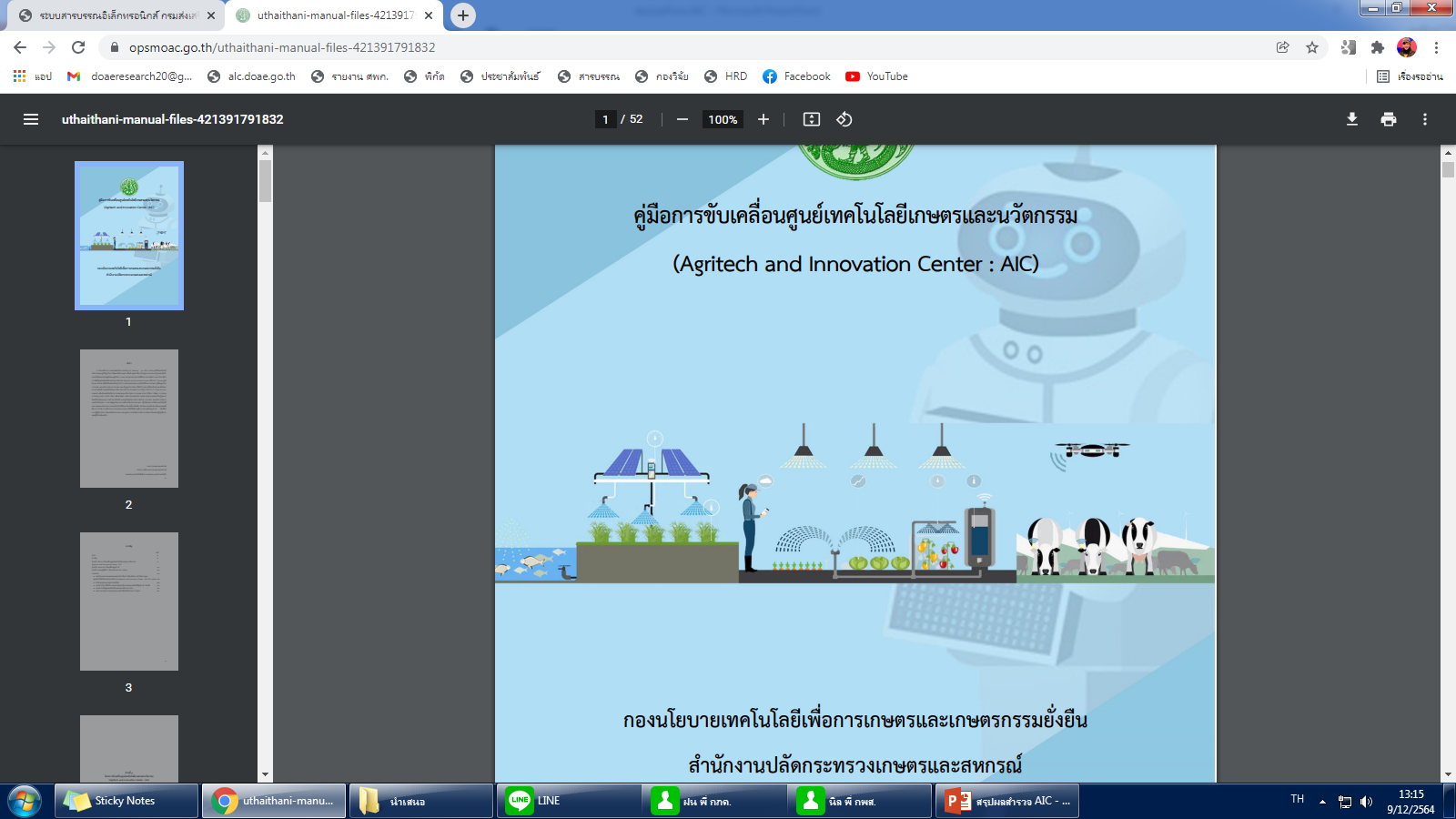 สรุปผลการสำรวจการเชื่อมโยงการดำเนินงานระหว่าง ศพก. 
กับ Agritech and Innovation Center (AIC)ปีงบประมาณ พ.ศ.2564
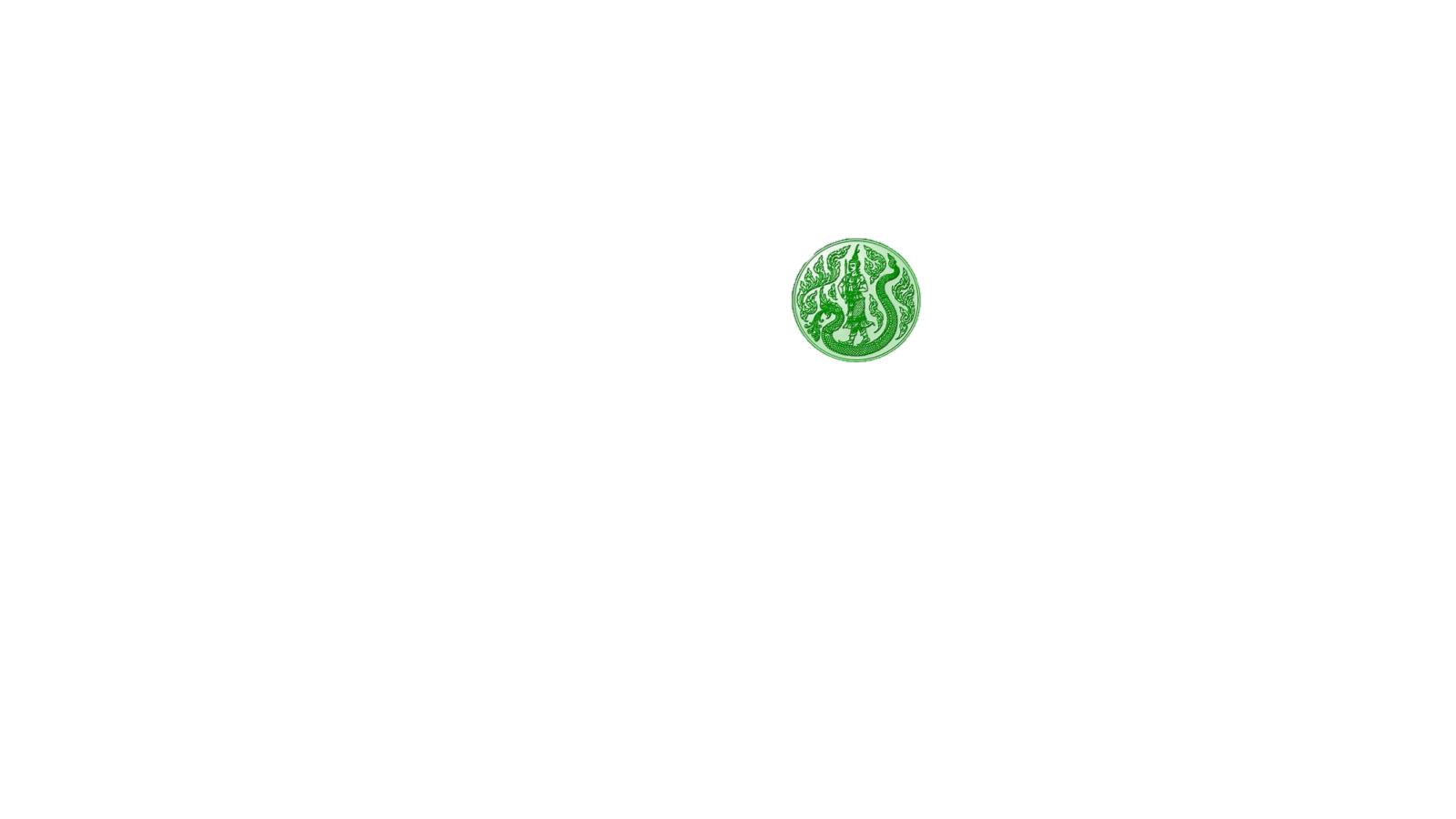 นายเด่นพงษ์ เวียงศรีพนาวัลย์
ผู้อำนวยการกลุ่มพัฒนาระบบส่งเสริมการเกษตร
กองวิจัยและพัฒนางานส่งเสริมการเกษตร
สรุปผลการสำรวจการเชื่อมโยงการดำเนินงาน
ระหว่าง ศพก. กับ AIC
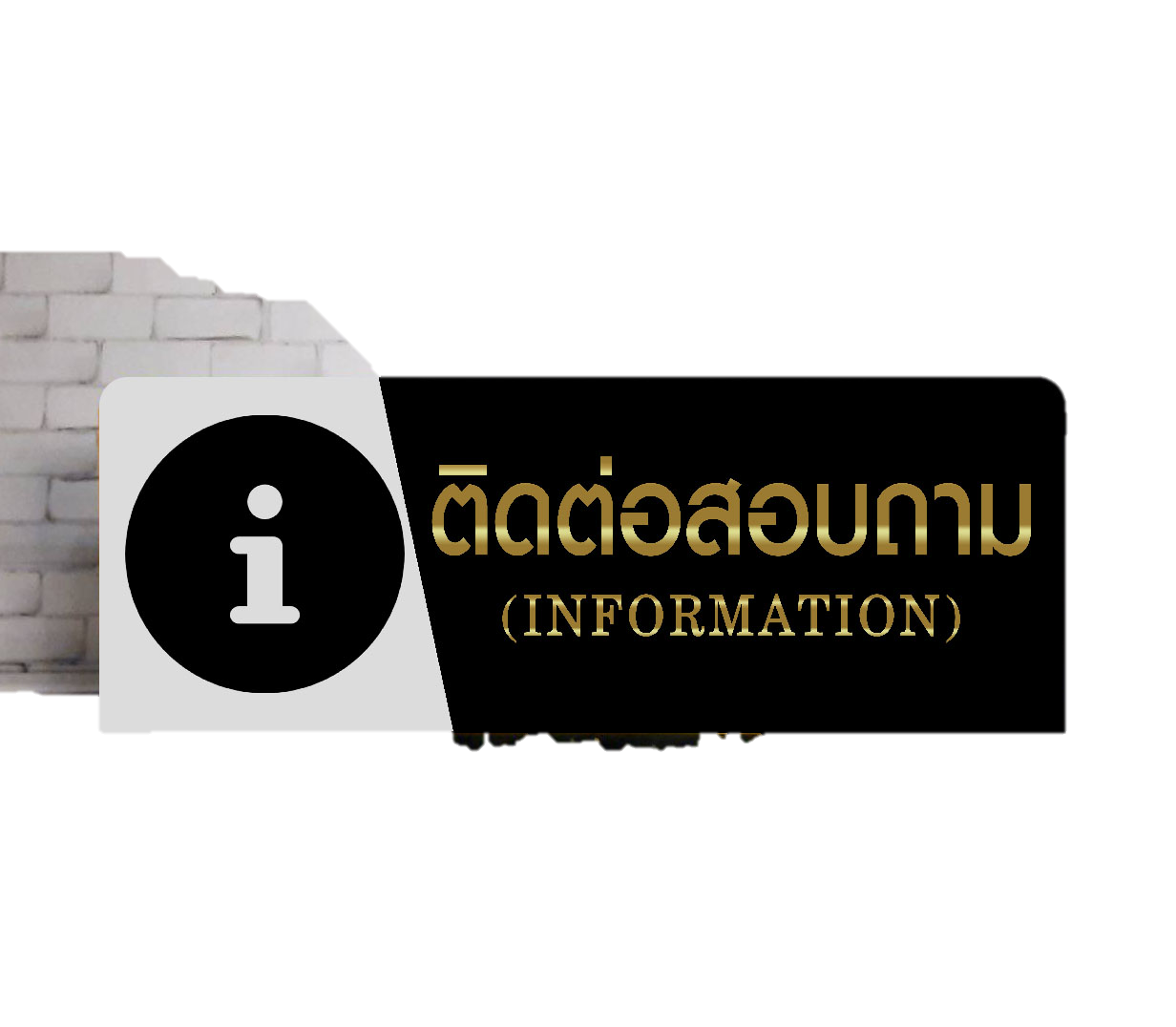 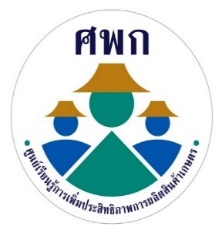 สรุปผลการสำรวจการเชื่อมโยงการดำเนินงานระหว่าง ศพก. กับ Agritech and Innovation Center (AIC) : ศพก.หลัก
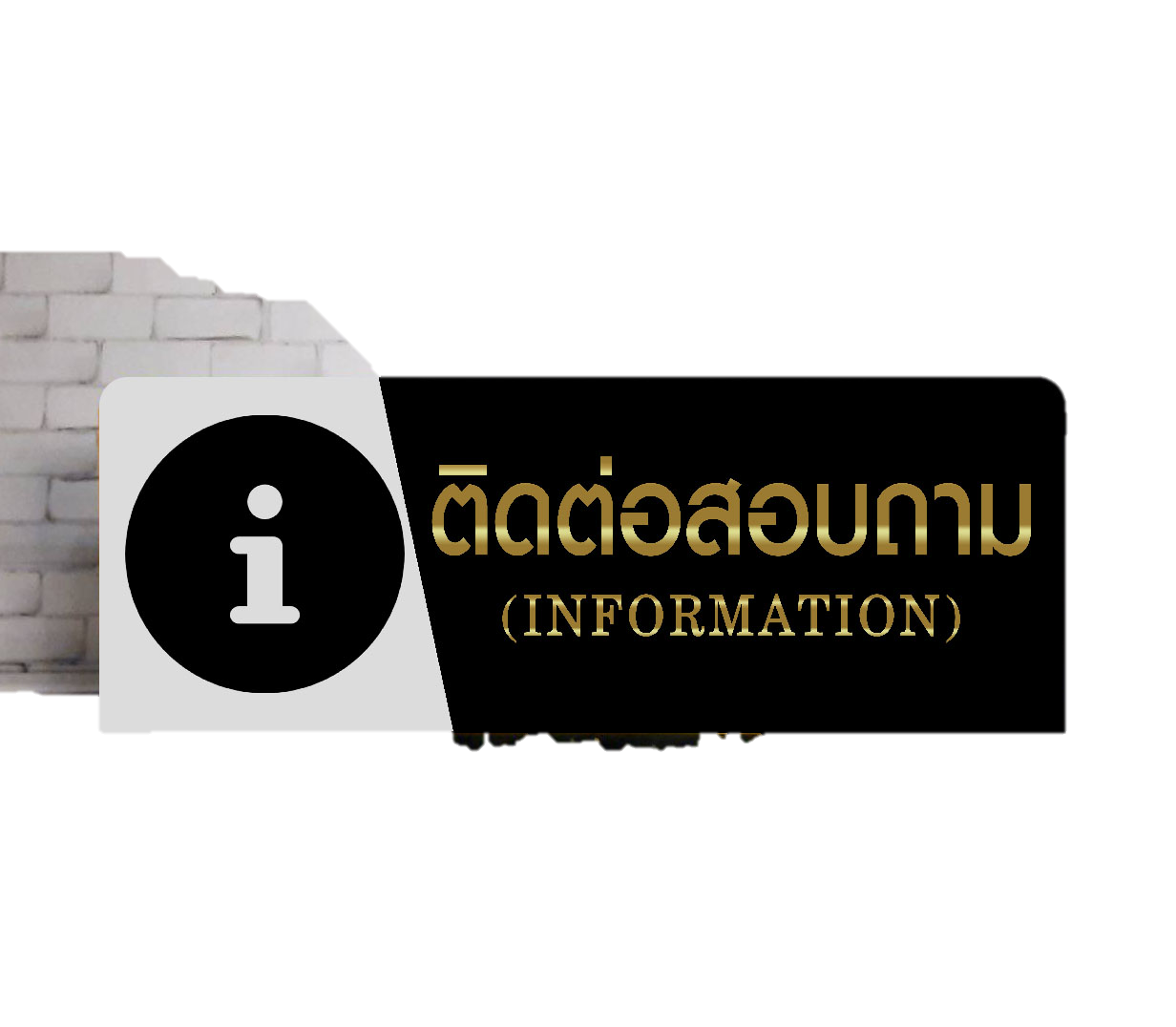 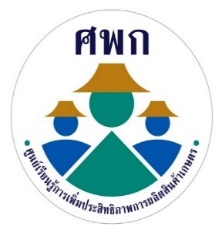 อื่นๆ ได้แก่ อบรมความรู้/ประธาน 
                การทำงานวิจัย 
                การประชุม/ศึกษาดูงาน
สรุปผลการสำรวจการเชื่อมโยงการดำเนินงานระหว่าง ศพก. กับ Agritech and Innovation Center (AIC) : ศพก.หลัก
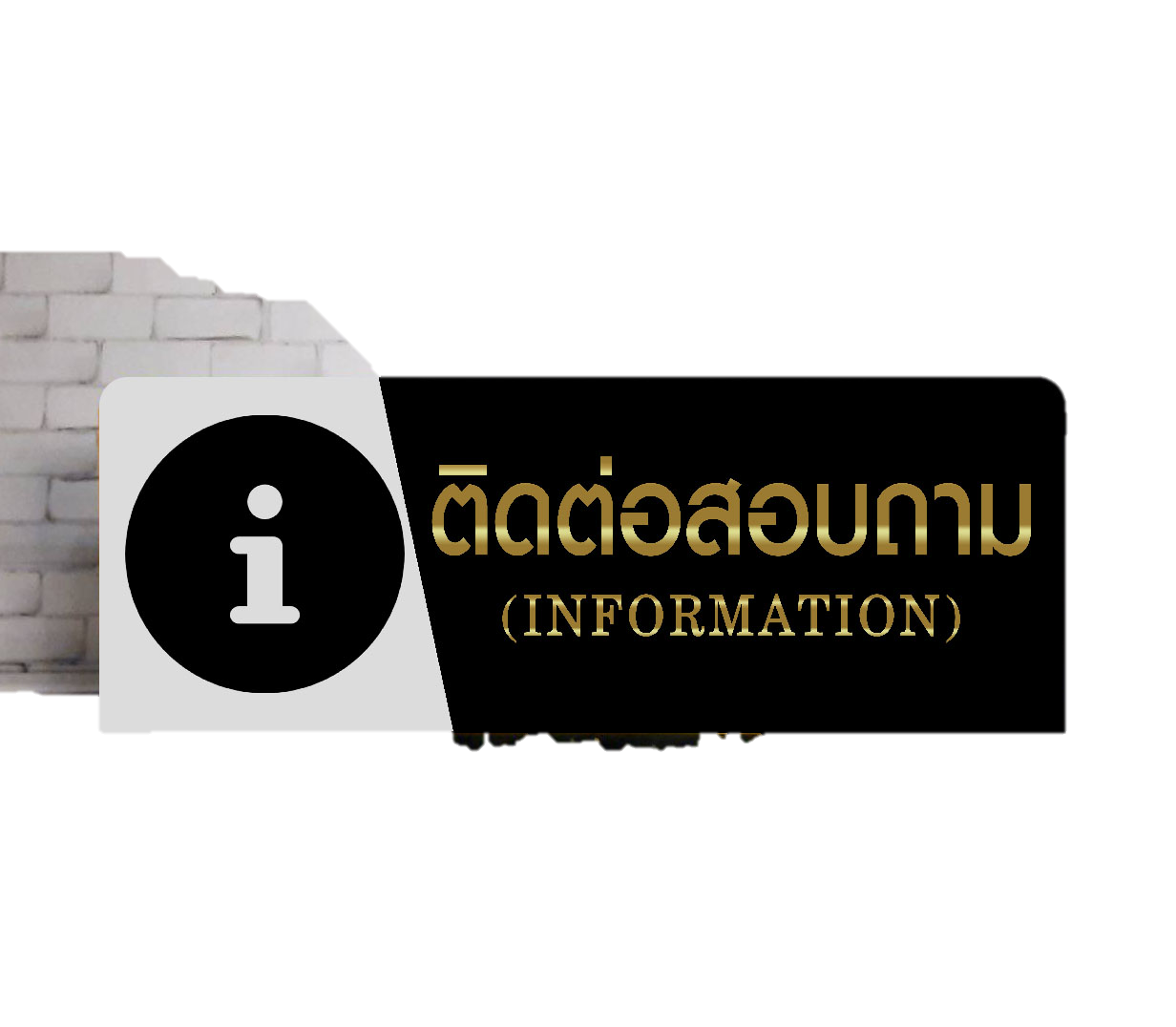 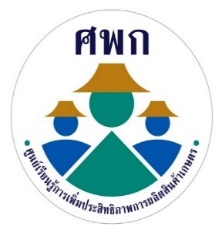 AIC นอกพื้นที่ ได้แก่ ศูนย์วิจัยข้าวเชียงราย,ม.ราชภัฎอุตรดิตถ์, 
                            มช. ,ม.แม่โจ้, วิทยาลัยเกษตร
สรุปผลการสำรวจการเชื่อมโยงการดำเนินงานระหว่าง ศพก. กับ Agritech and Innovation Center (AIC) : ศพก.หลัก
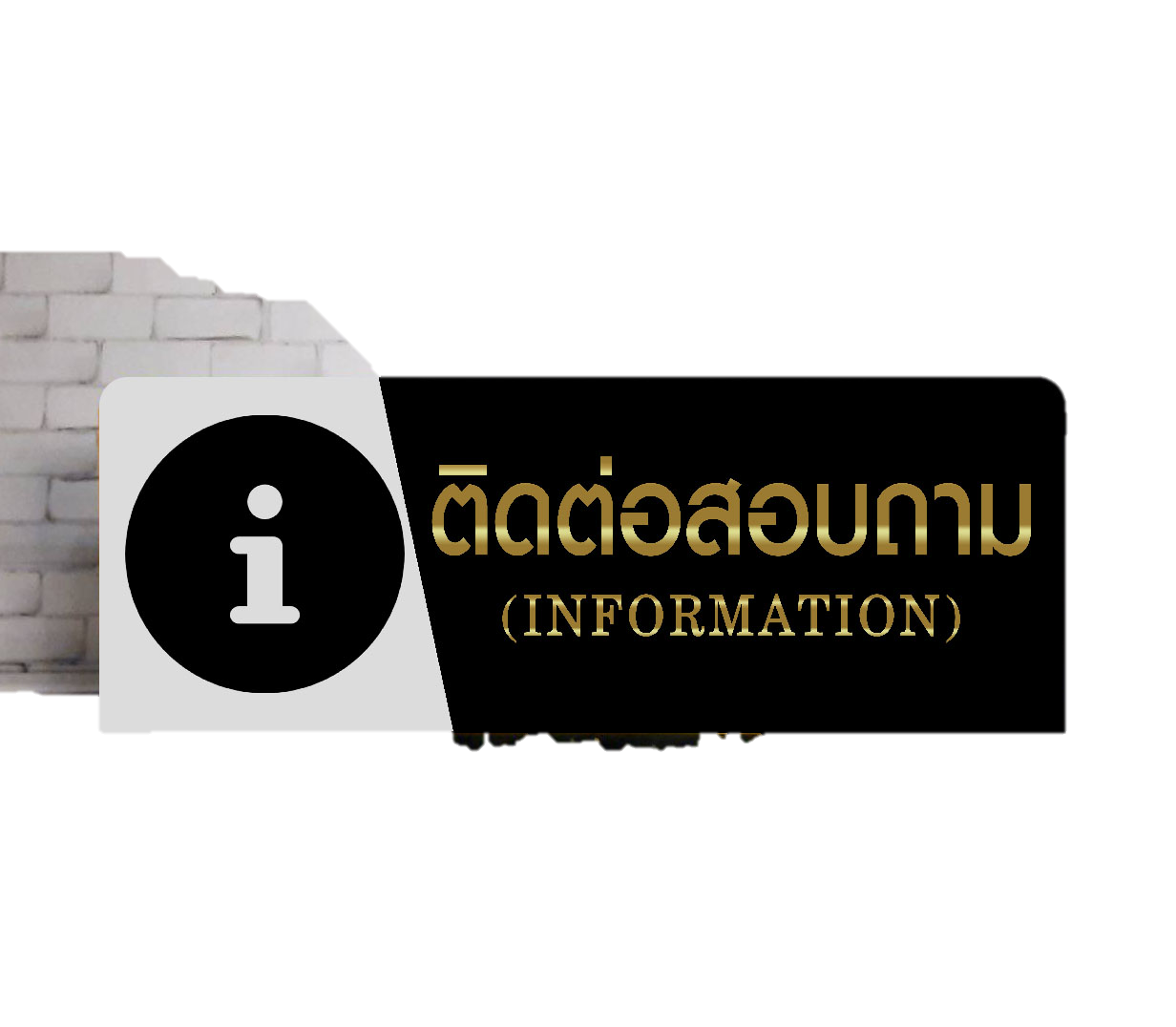 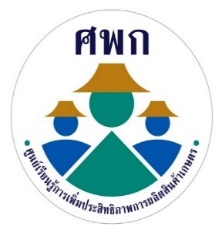 AIC นอกพื้นที่  ได้แก่ สุพรรณบุรี, ม.ราชภัฏราชนครินทร์, กรุงปักกิ่ง ประเทศจีน, โรงงานผลิตรถแทรคเตอร์คูโบตา จ.ชลบุรี, 
                             จ.ยโสธร, วิทยาลัยเกษตร, สถานีพัฒนาที่ดิน, ทะเลทรัพย์, ม.ราชภัฎอุตรดิตถ์, ม.แม่โจ้
สรุปผลการสำรวจการเชื่อมโยงการดำเนินงานระหว่าง ศพก. กับ Agritech and Innovation Center (AIC) : ศพก.หลัก
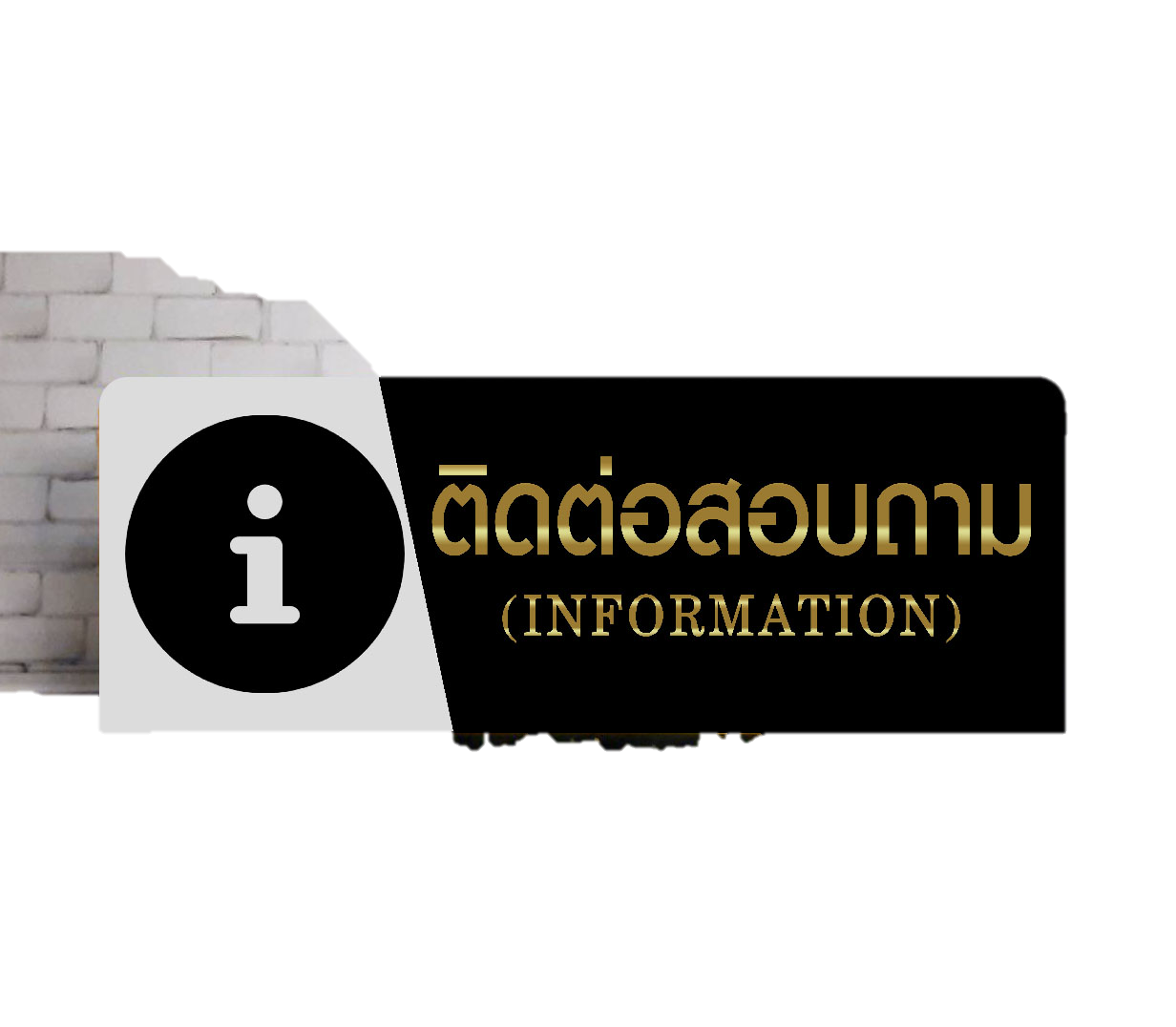 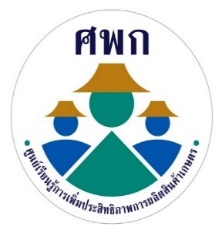 หน่วยงานอื่นๆ ได้แก่ จังหวัด อำเภอ AIC เงินทุนส่วนตัวเกษตรกร/กลุ่มเกษตรกร  
                            กรมทรัพยากรน้ำบาดาล มหาวิทยาลัย อบต. วิทยาลัยเกษตร
สรุปผลการสำรวจการเชื่อมโยงการดำเนินงานระหว่าง ศพก. กับ Agritech and Innovation Center (AIC) : ศพก.หลัก
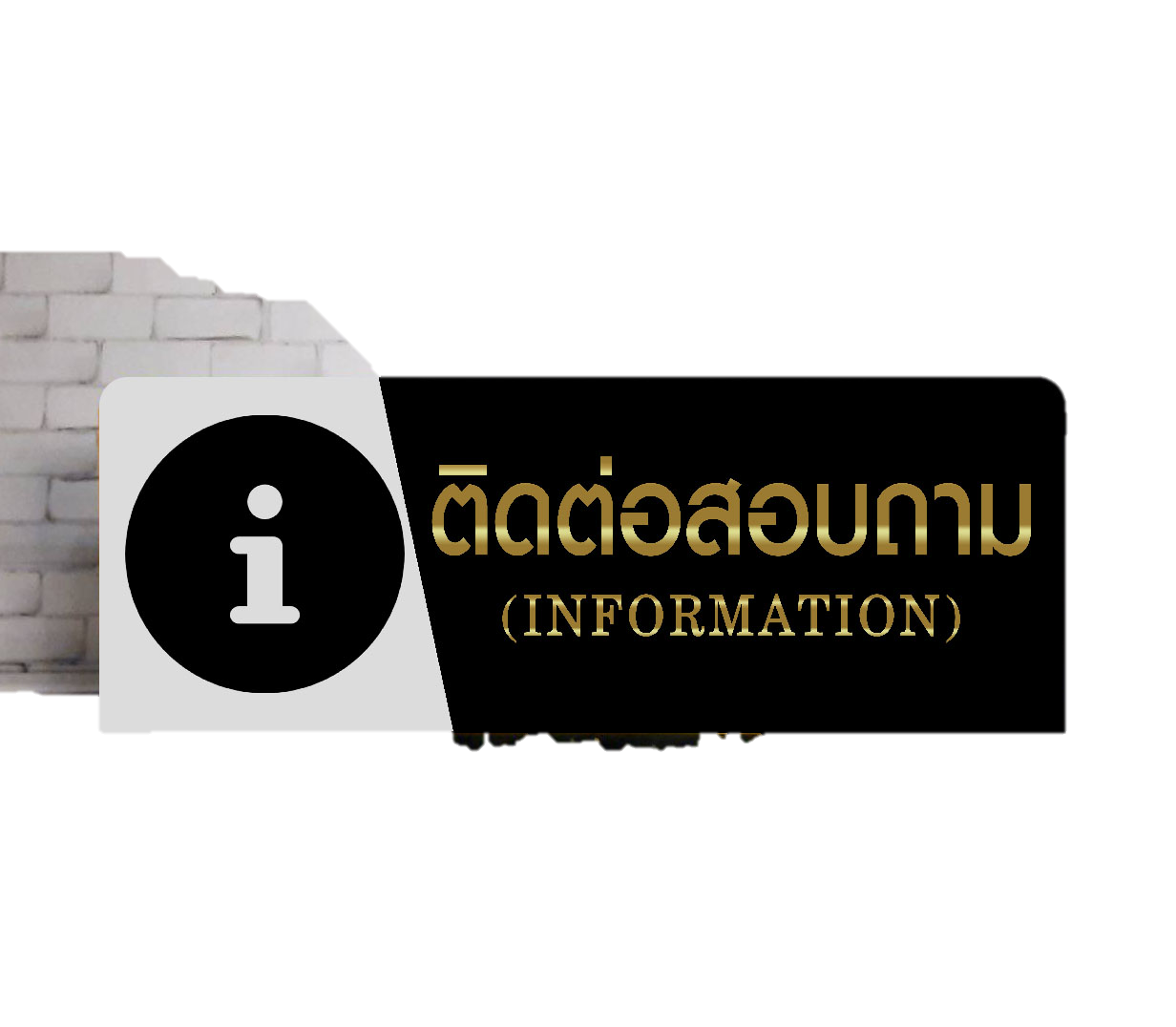 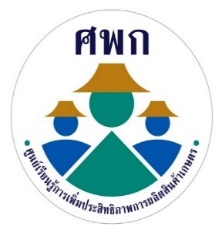 สรุปผลการสำรวจการเชื่อมโยงการดำเนินงานระหว่าง ศพก. กับ Agritech and Innovation Center (AIC) : ศพก.หลัก
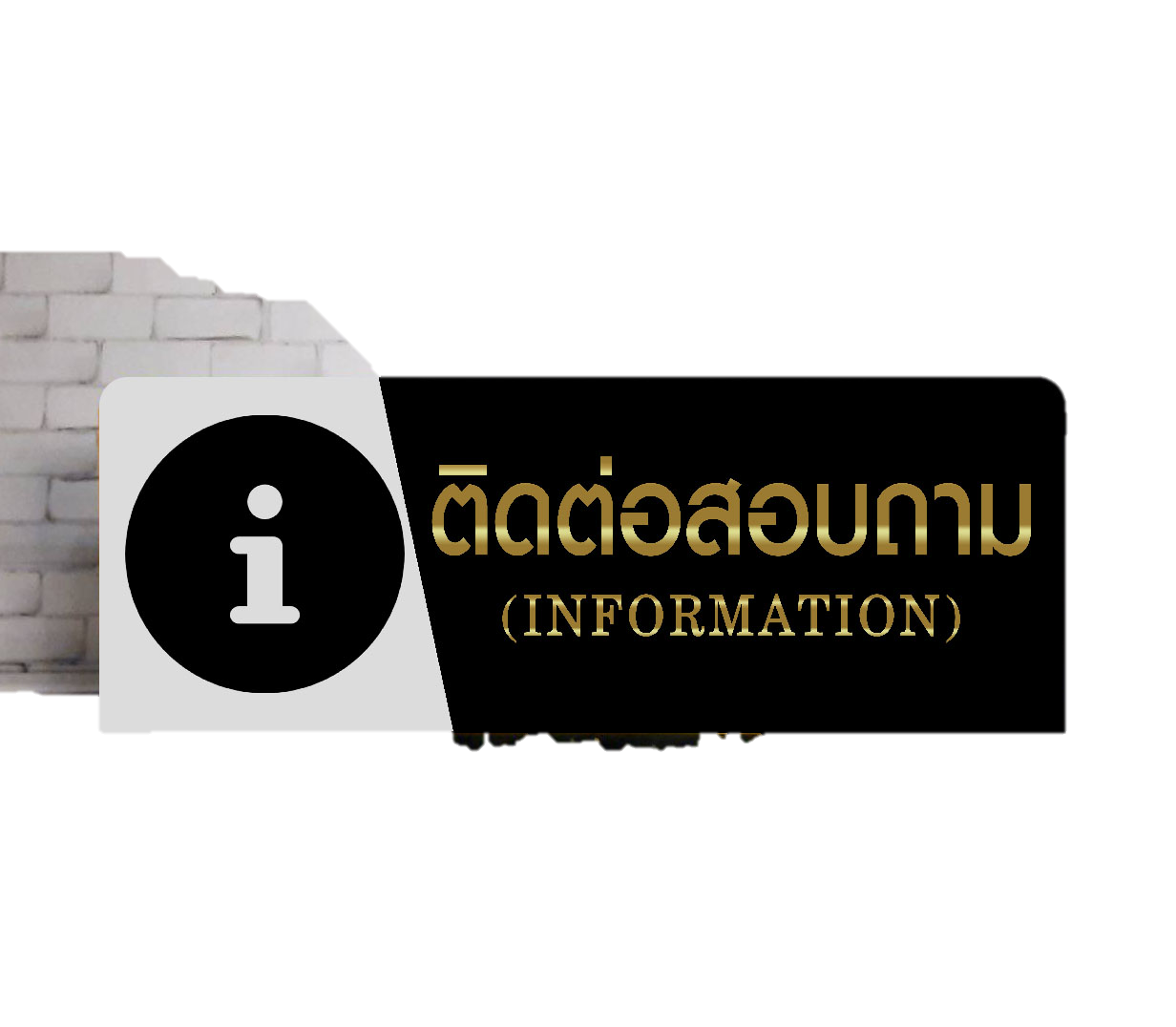 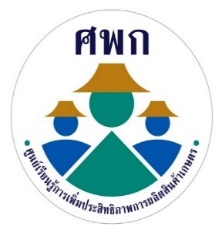 สรุปผลการสำรวจการเชื่อมโยงการดำเนินงานระหว่าง ศพก. กับ Agritech and Innovation Center (AIC) : ศพก.หลัก
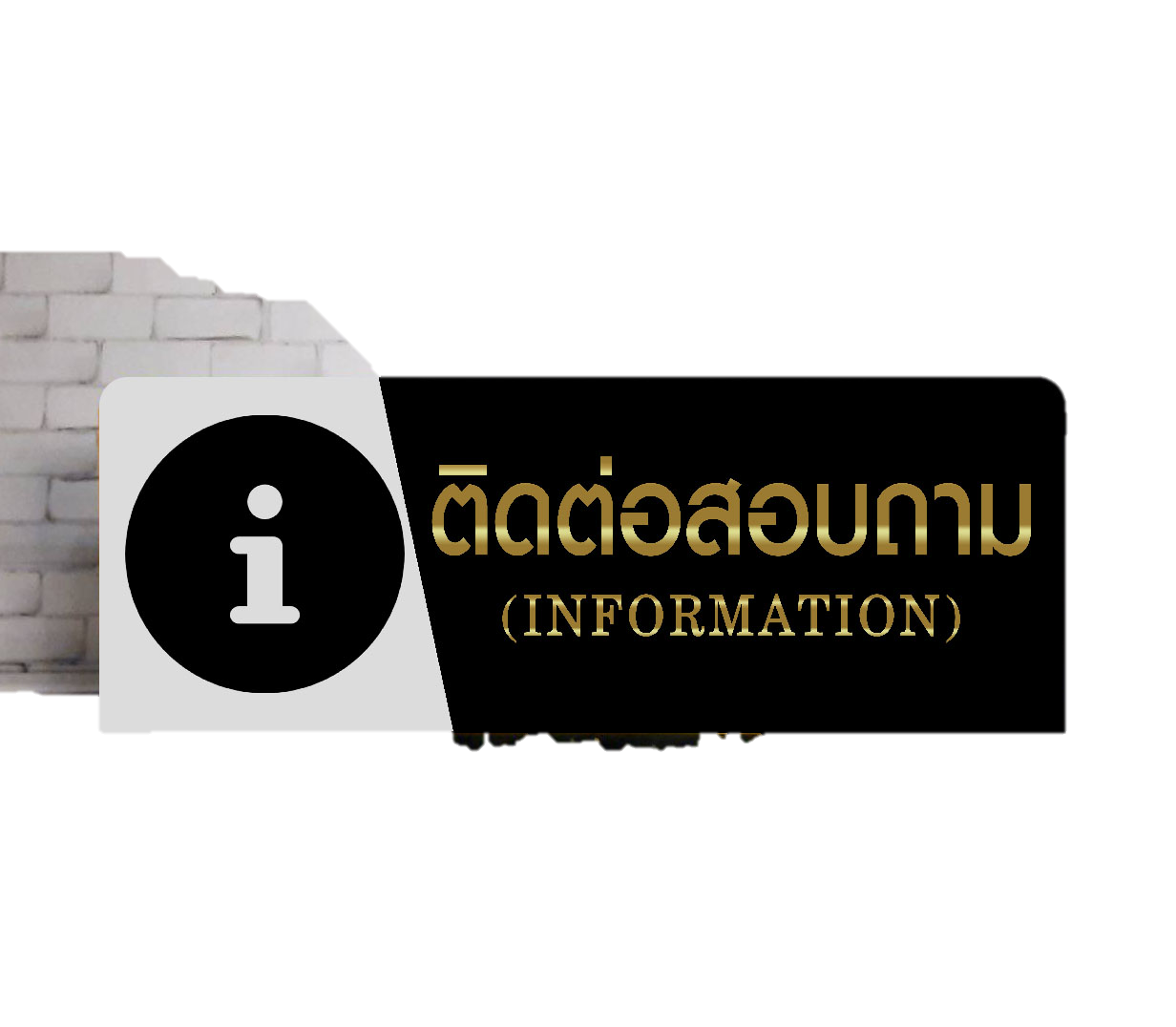 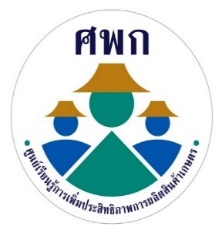 อื่นๆ ได้แก่ กลุ่มส่งเสริมอาชีพ กลุ่มแม่บ้าน ศจช. กลุ่มเกษตรกร สถาบันเกษตรกร แปลงใหญ่
      อกม. ปศุสัตว์ ประมง 
      กลุ่มแม่บ้านเกษตรกร 
      ศูนย์จักรพันธ์เพ็ญศิริ 
      ศูนย์ข้าวชุมชน กองทุนข้าว   
      สถาบันการศึกษา อปท. พช.  
      อบต. กลุ่มอาชีพ กลุ่มผู้สูงอายุ
สรุปผลการสำรวจการเชื่อมโยงการดำเนินงานระหว่าง ศพก. กับ Agritech and Innovation Center (AIC) : ศพก.เครือข่าย
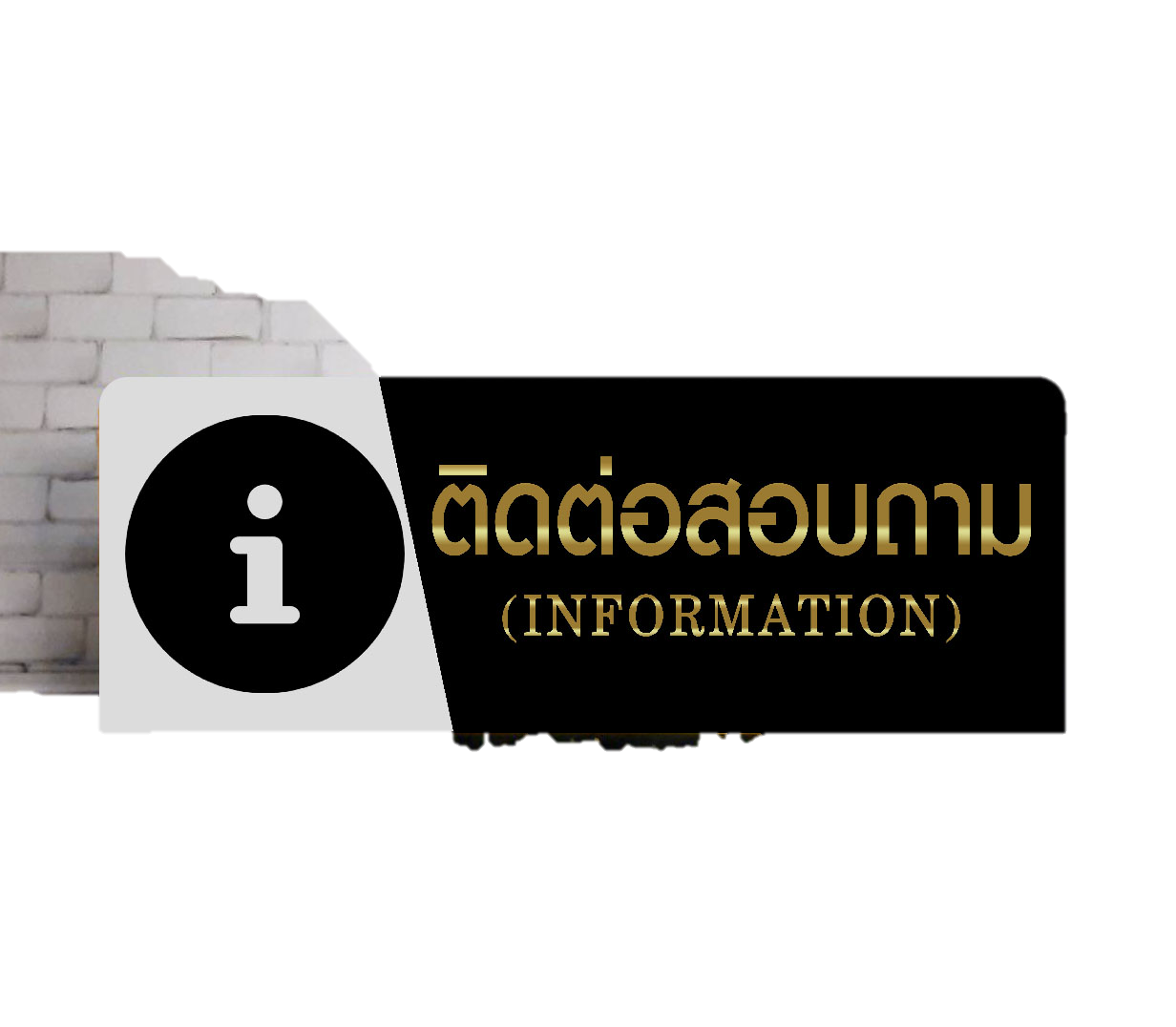 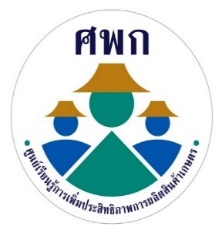 อื่นๆ  ได้แก่  การอบรมให้ความรู้
สรุปผลการสำรวจการเชื่อมโยงการดำเนินงานระหว่าง ศพก. กับ Agritech and Innovation Center (AIC) : ศพก.เครือข่าย
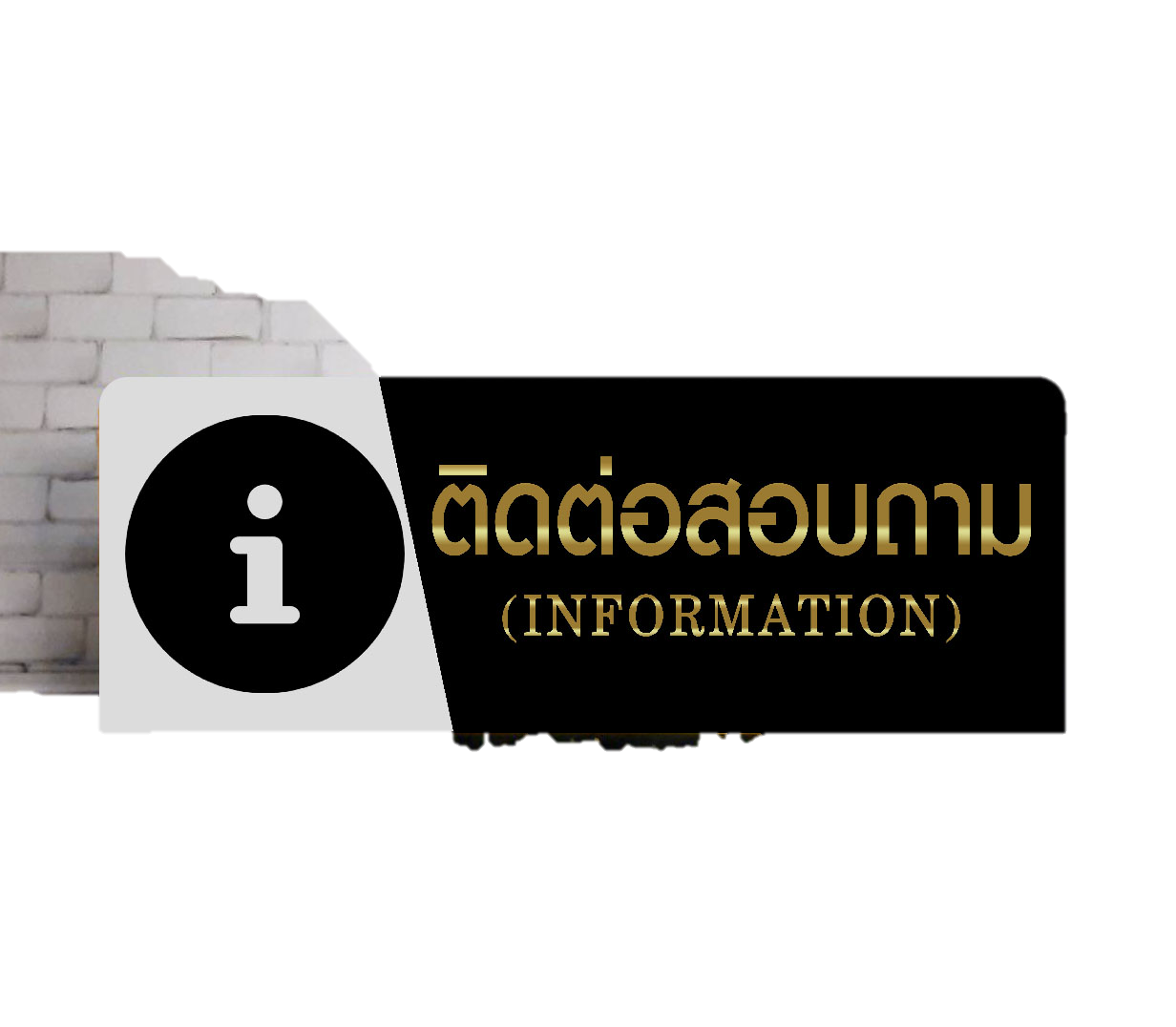 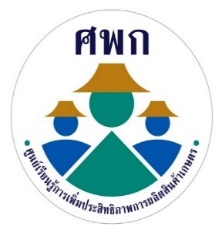 สรุปผลการสำรวจการเชื่อมโยงการดำเนินงานระหว่าง ศพก. กับ Agritech and Innovation Center (AIC) : ศพก.เครือข่าย
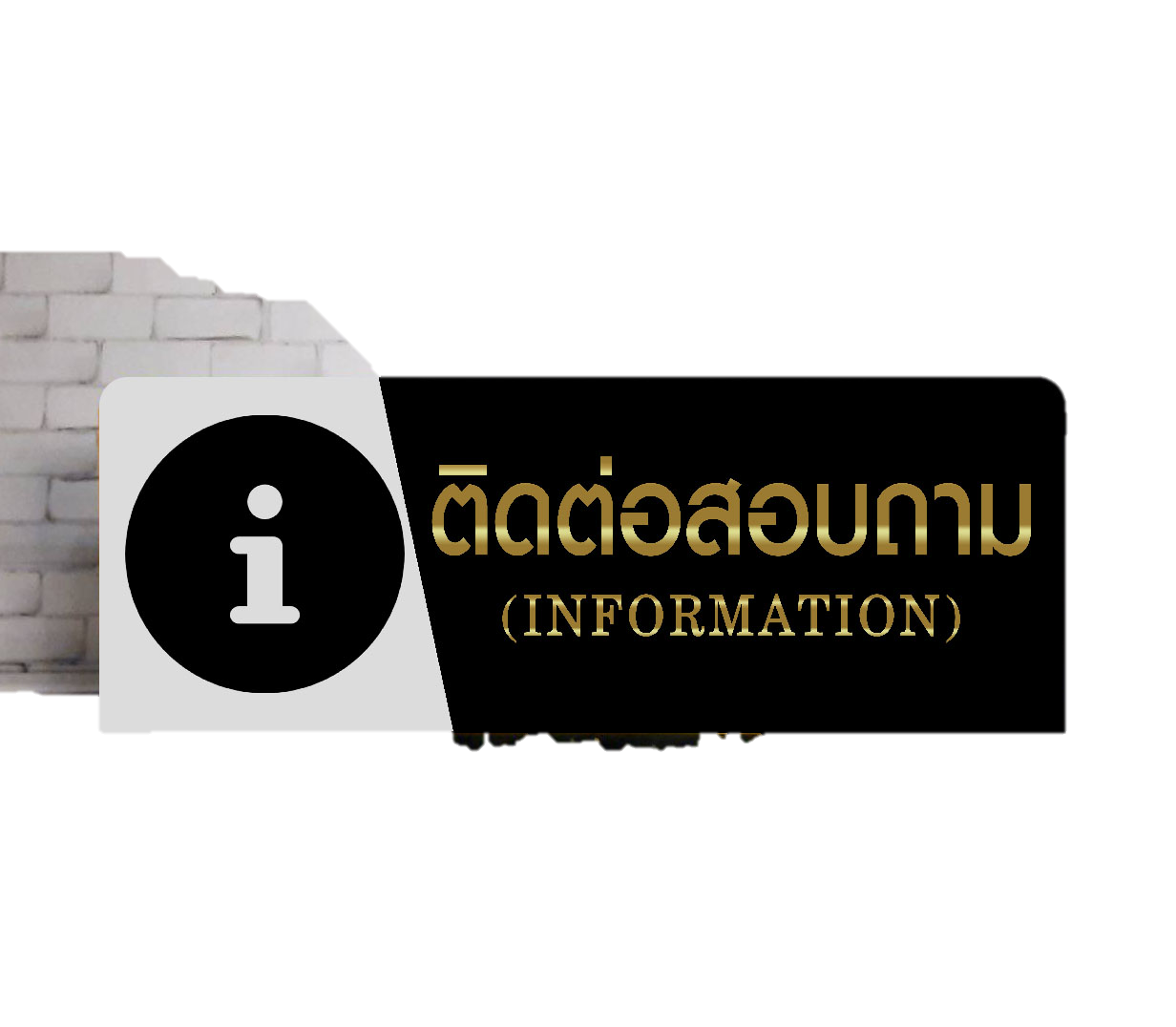 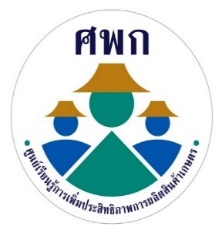 AIC นอกพื้นที่  ได้แก่  ม.ราชภัฎอุตรดิตถ์, ม.เม่โจ้
สรุปผลการสำรวจการเชื่อมโยงการดำเนินงานระหว่าง ศพก. กับ Agritech and Innovation Center (AIC) : ศพก.เครือข่าย
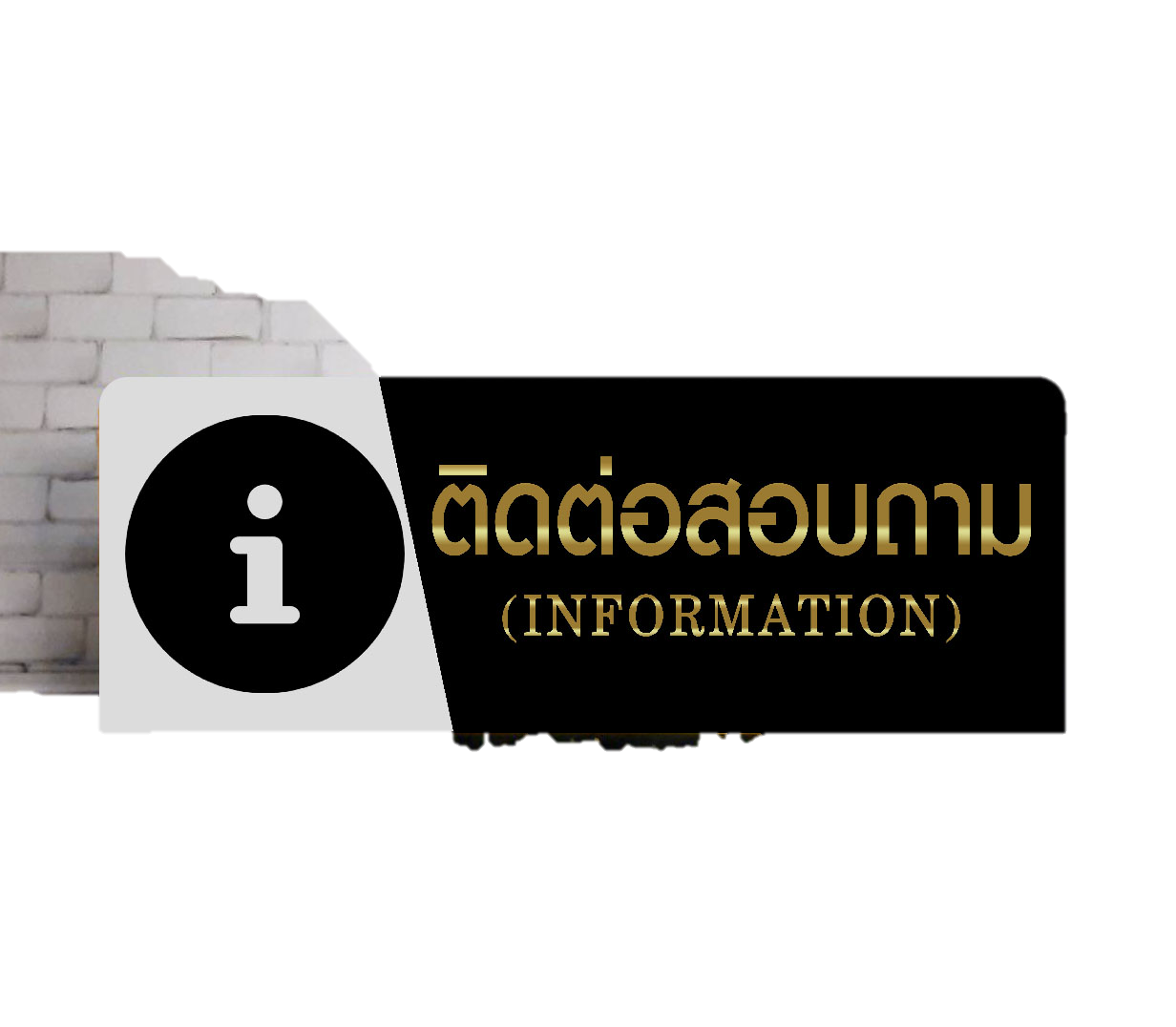 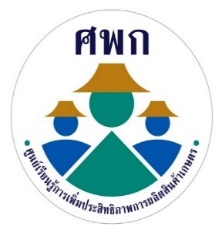 AIC นอกพื้นที่  ได้แก่ ม.แม่โจ้, วิทยาลัยเกษตร​ลำพูน
สรุปผลการสำรวจการเชื่อมโยงการดำเนินงานระหว่าง ศพก. กับ Agritech and Innovation Center (AIC) : ศพก.เครือข่าย
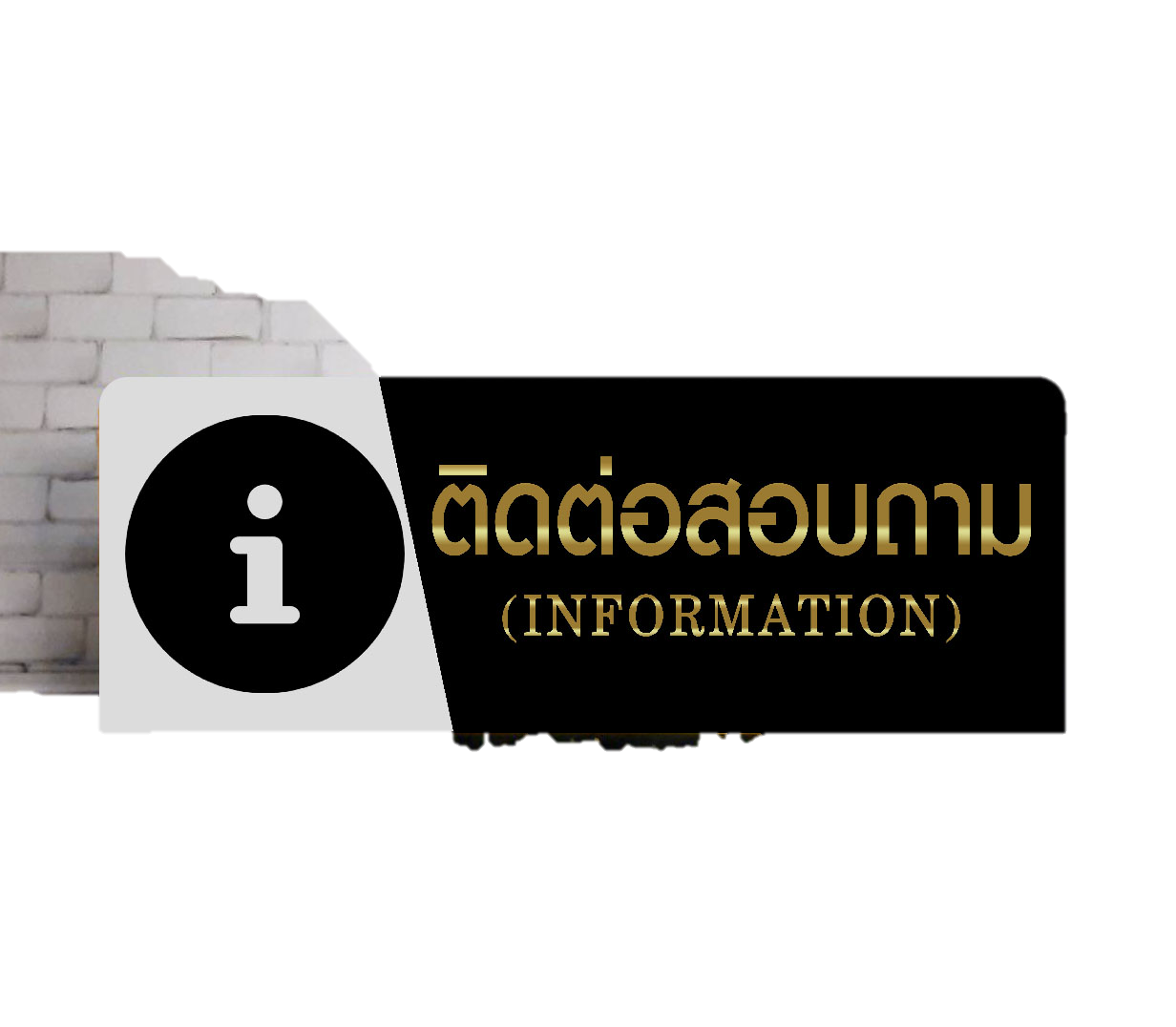 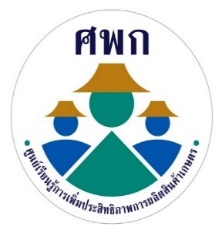 สรุปผลการสำรวจการเชื่อมโยงการดำเนินงานระหว่าง ศพก. กับ Agritech and Innovation Center (AIC) : ศพก.เครือข่าย
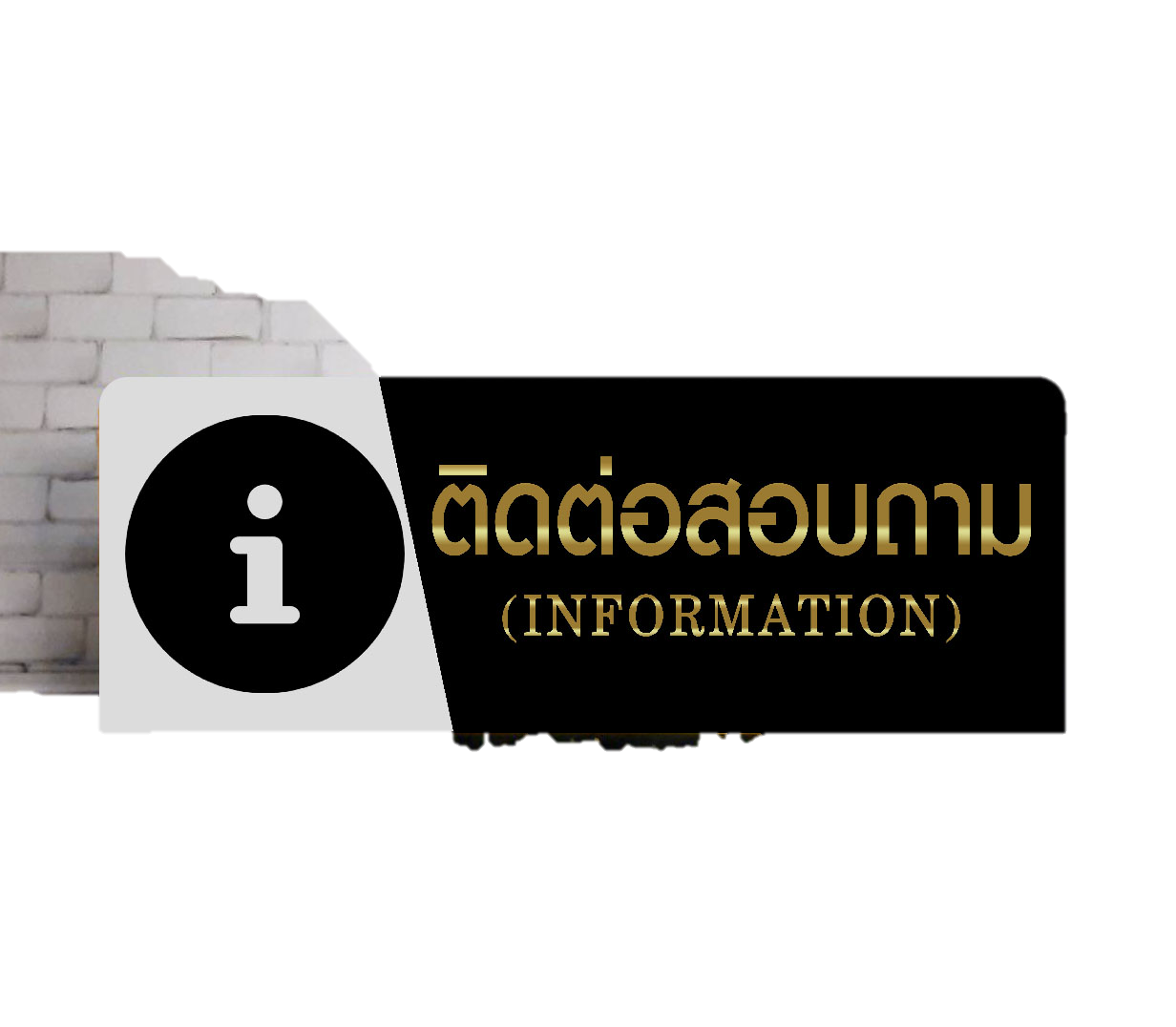 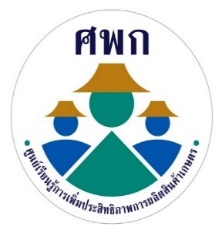 หน่วยงานอื่นๆ  ได้แก่ จังหวัด อำเภอ AIC เงินทุนส่วนตัวเกษตรกร/กลุ่มเกษตรกร 
                            กรมทรัพยากรน้ำบาดาล  มหาวิทยาลัย อบต. วิทยาลัยเกษตร
สรุปผลการสำรวจการเชื่อมโยงการดำเนินงานระหว่าง ศพก. กับ Agritech and Innovation Center (AIC) : ศพก.เครือข่าย
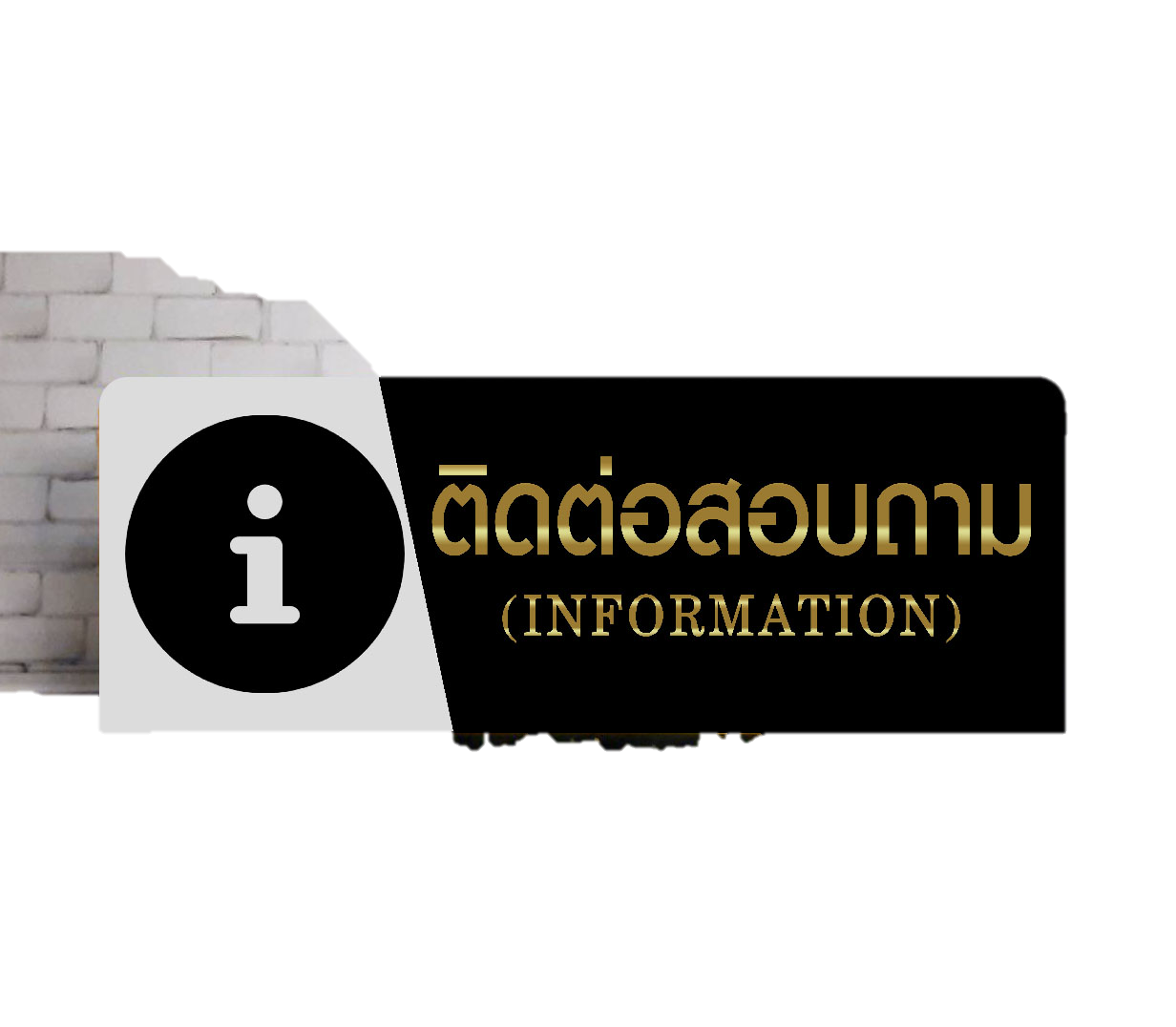 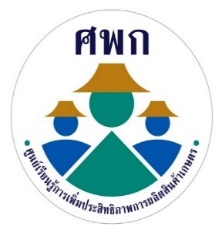 สรุปผลการสำรวจการเชื่อมโยงการดำเนินงานระหว่าง ศพก. กับ Agritech and Innovation Center (AIC) : ศพก.เครือข่าย
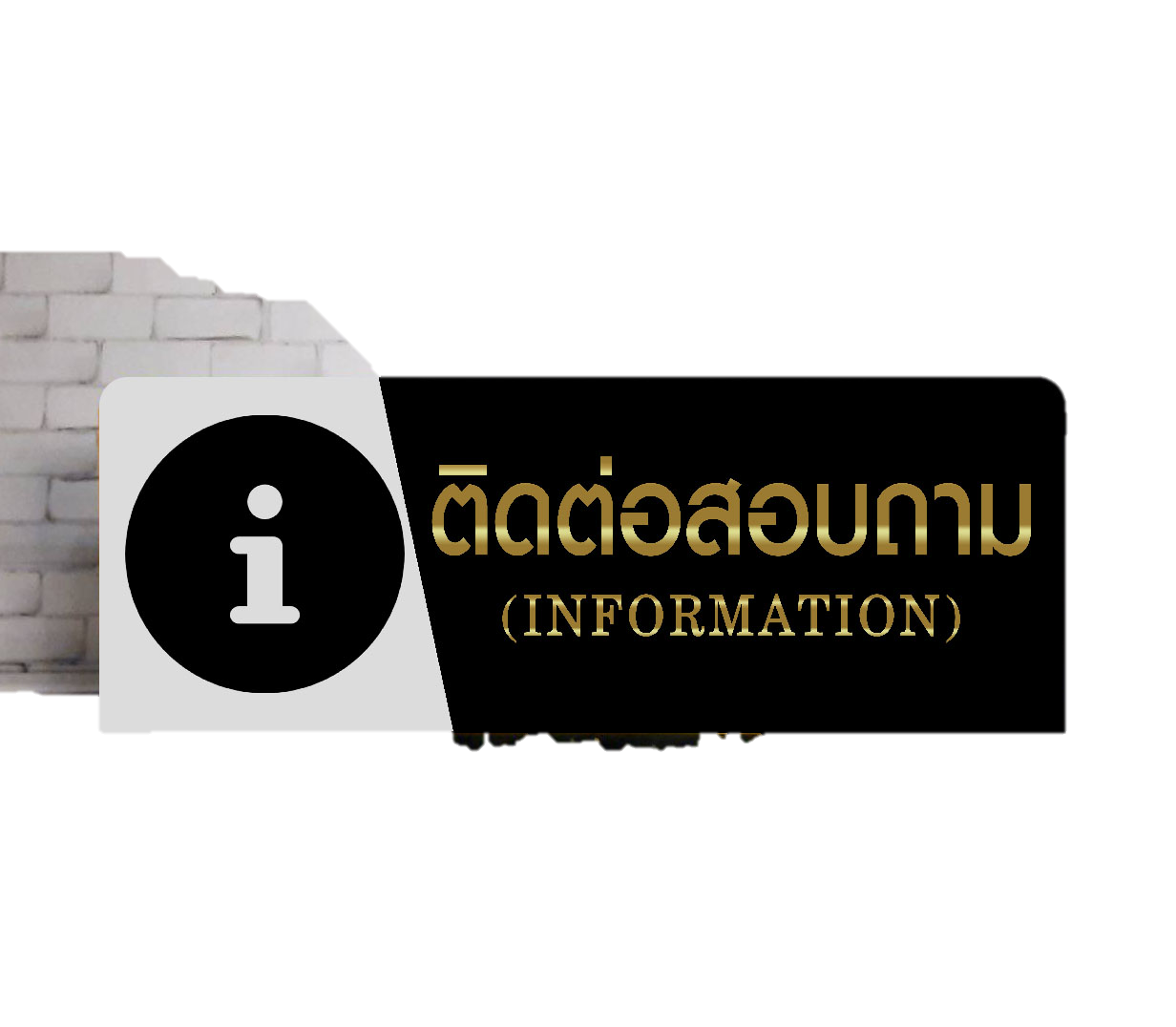 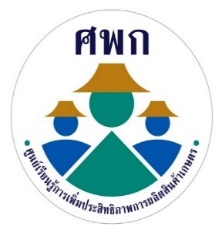 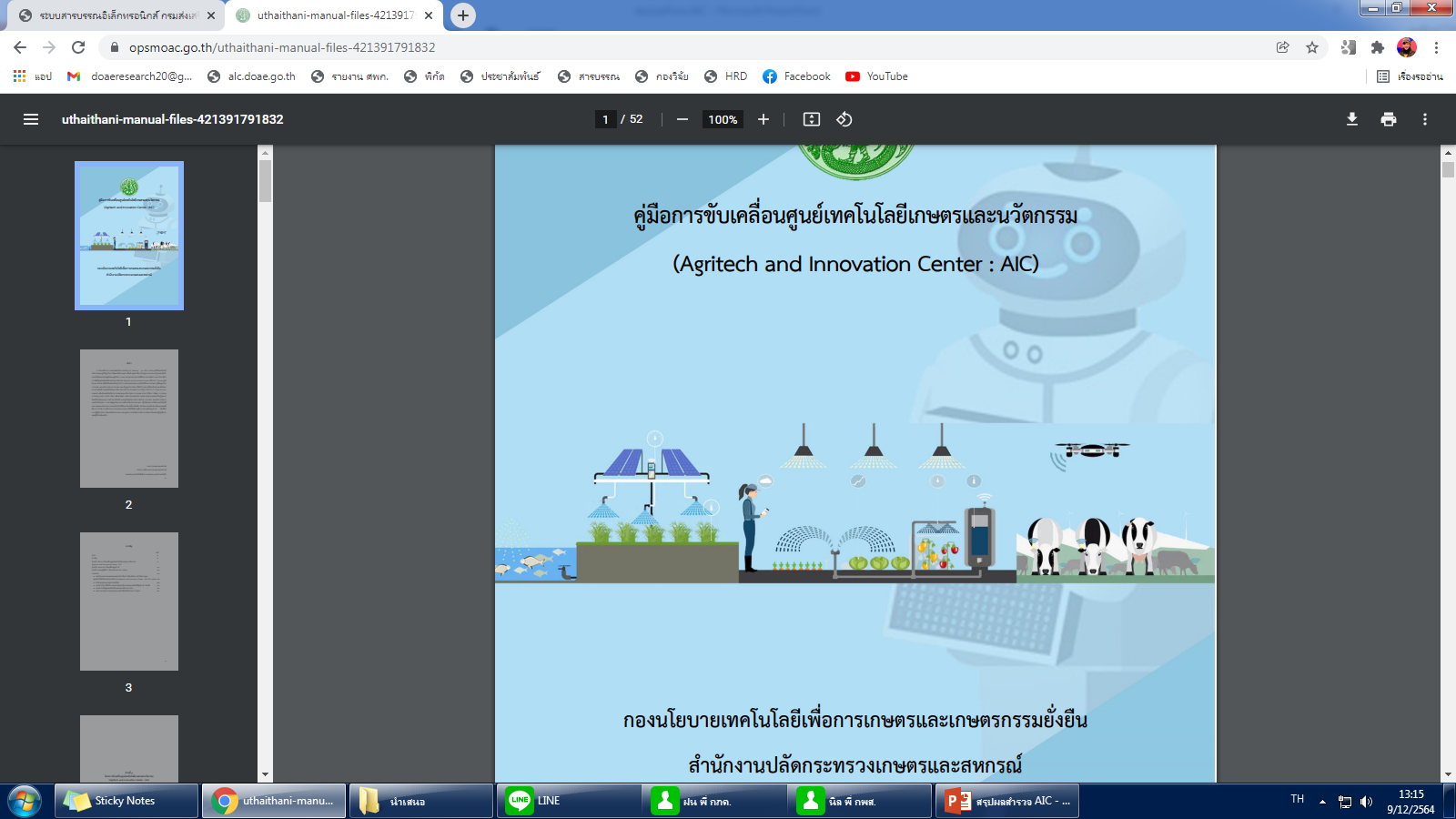 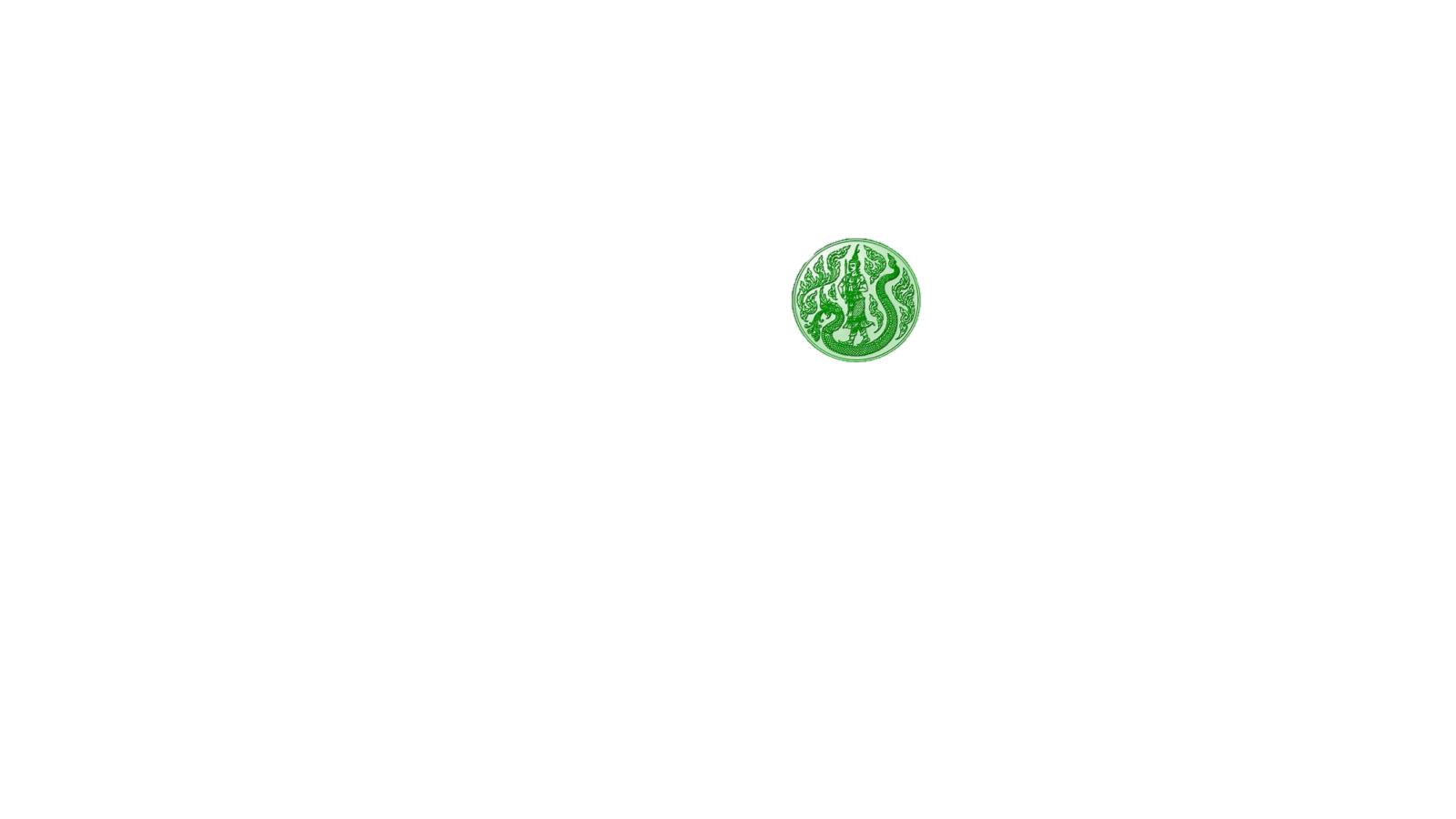 ขอบคุณครับ